Project Management –  Professional Development Series
Facilities and Campus Services  Engineering and Project Management  
August 23, 2022
1
Today’s Agenda
Summer Construction Updates
Andrew Magré
Dig Safe
Mary Colomaio and Emily Mix
Post Construction Asbestos Survey  
Dale Houseknecht
Specialty Work Verses BTC 
Laurie Johnston
Transportation Team Presentation
Bo Hayes and Reed Huegerich
2
Summer ConstructionUpdates
3
Summer Construction Update
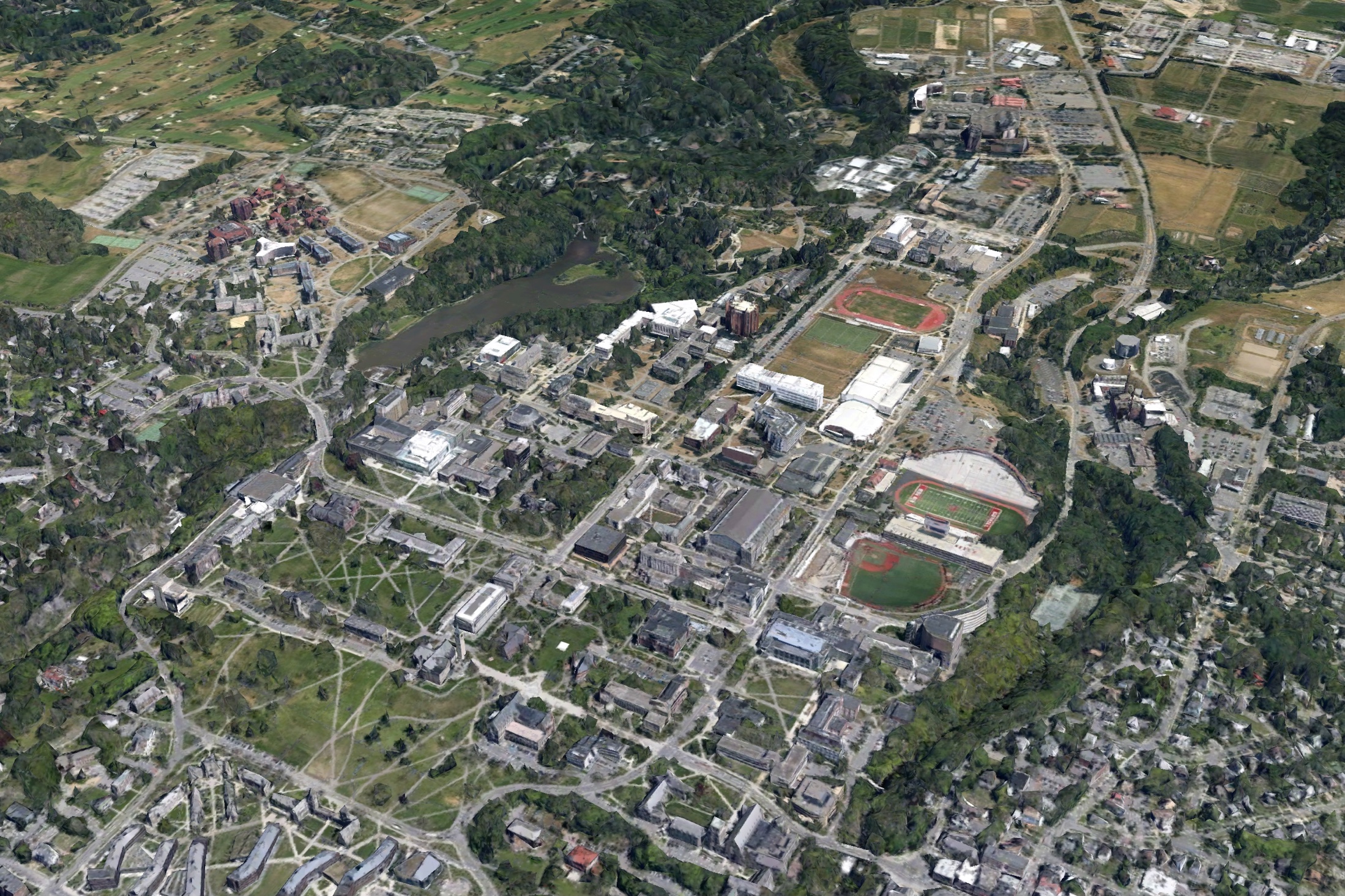 Guterman 
Greenhouse
CUBO
Atkinson
Hall
366
Paving
NCRE Completed 
May 2022
Rice Hall
Generator Project
Balch Hall
NEH CHESS
Rockefeller 
Sprinkler
Suspension Bridge
Feeney Way
Olin Roof & Envelope
Sage Hall Dining
Anabelle Taylor Low Roofs
4
Paving
[Speaker Notes: 68 projects $265M total dollar value  

I would like to provide an overall update on construction activity for central campus this Summer - Notable construction activity on Central Campus, I will go into a little detail on each of these in follow up slides.

Not showing]
Bidding Six Month Look-ahead
Projects > $10M
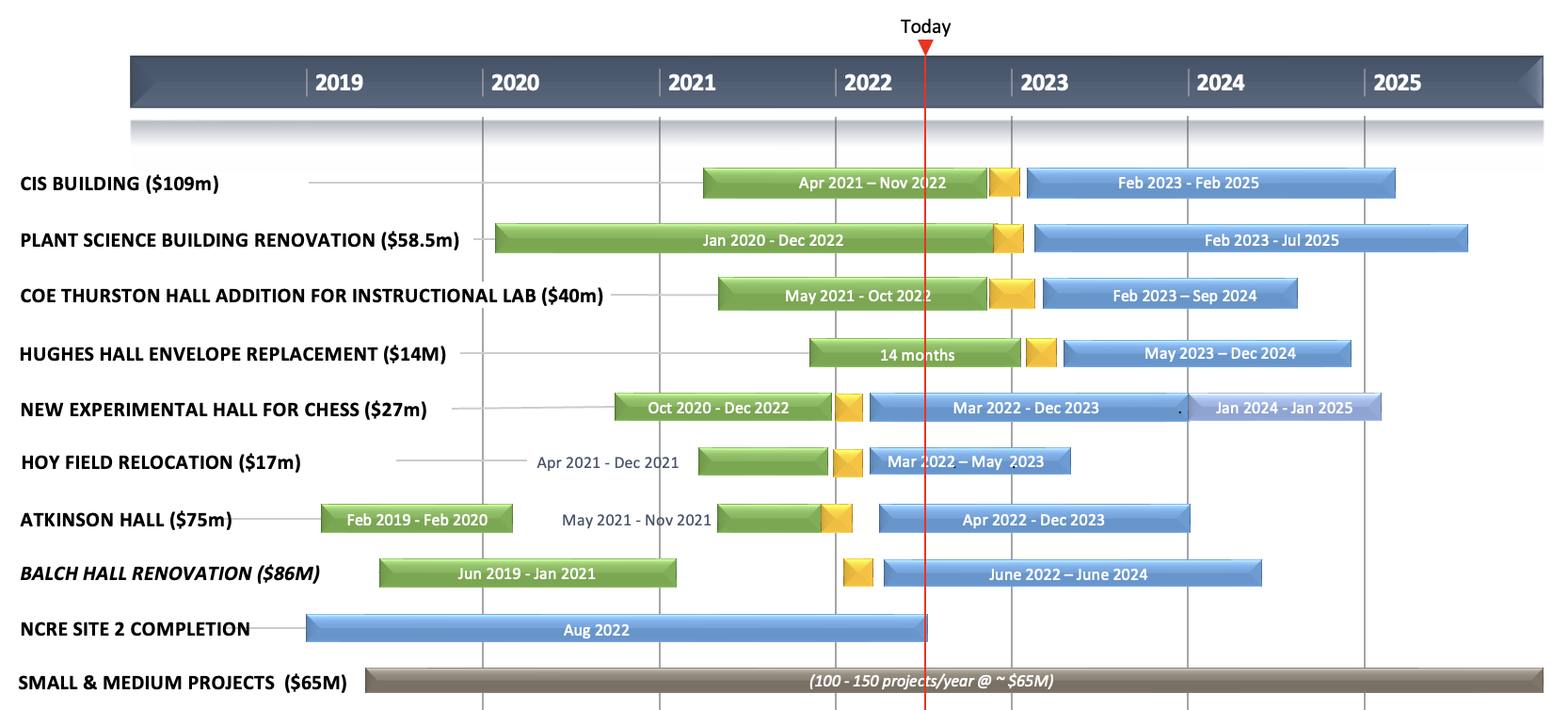 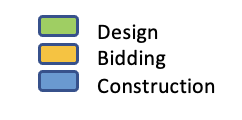 Bidding Six Month Look-ahead
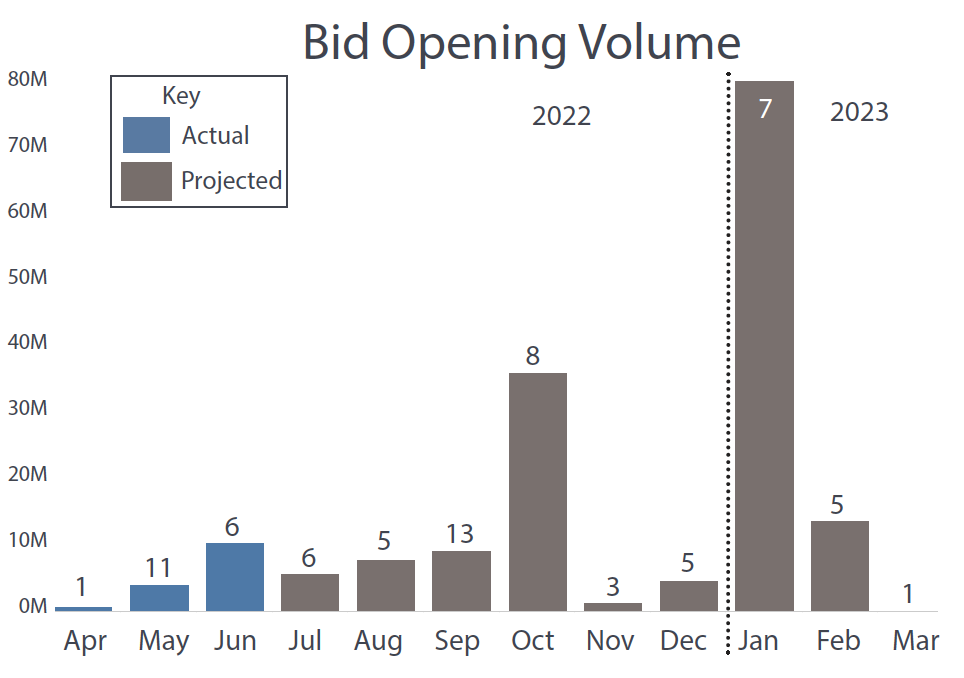 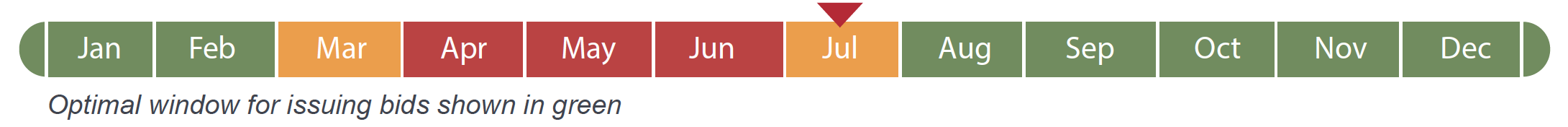 Optimal window for issuing bids shown in green
Cornell Bidding Calendar & Monthly Bid Planning Meetings
eBuilder Dates (schedule Module)
Documents Submitted to Facilities Contracts

Facilities Contracts Actual Dates 
Bid Invite
Pre- Bid walk through 
Last day for questions
Addendum 
Bid opening

Monthly Bidding Review Meetings
Strategize Bid timing
Workload leveling
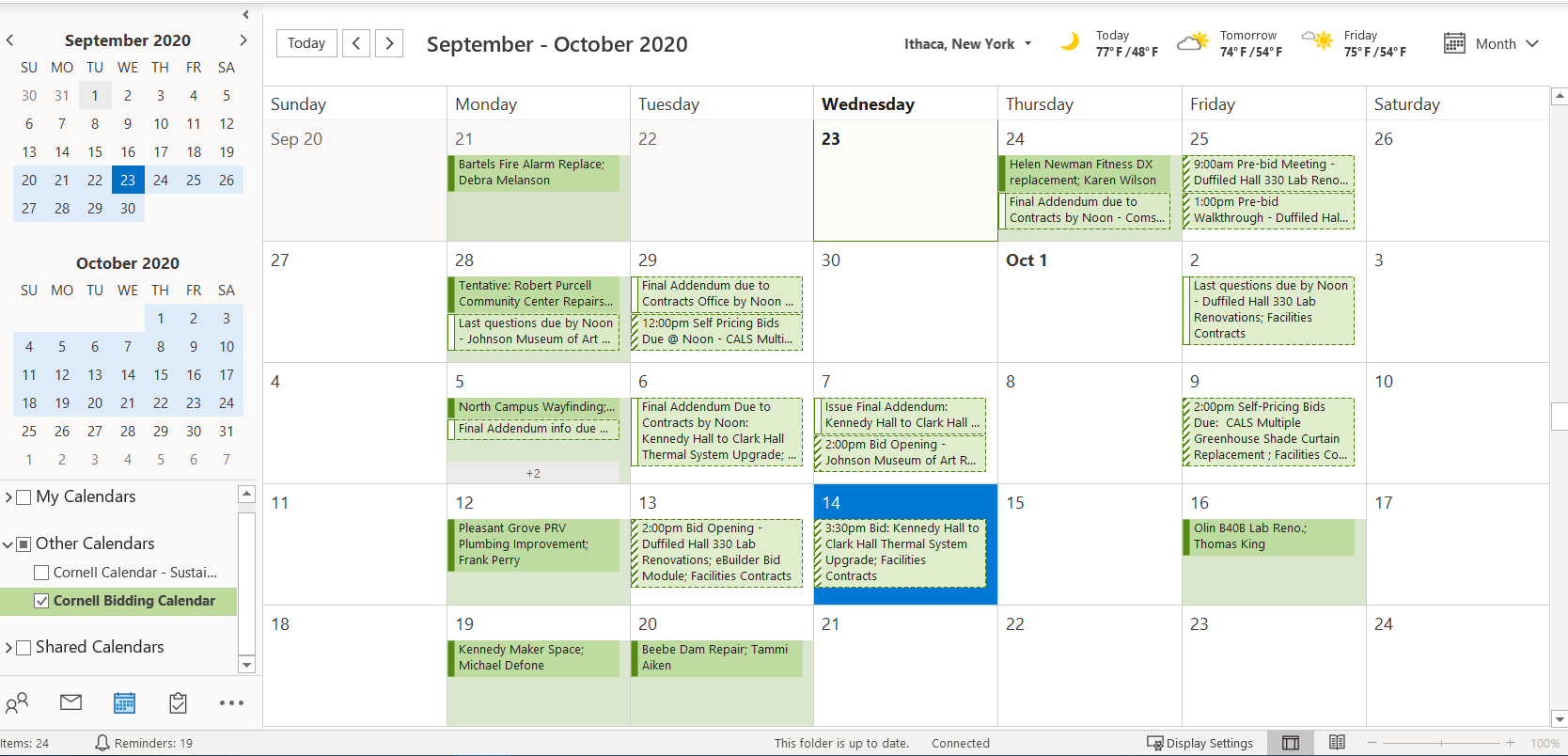 Search for “Cornell Bidding Calendar” in Outlook
[Speaker Notes: Updated every Wednesday]
Questions?
8
Dig Safe Contact
9
FE Minute - Underground Utility Locating
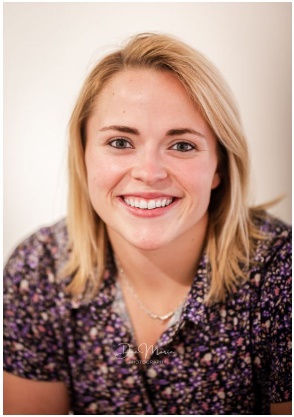 Mary Colomaio – Utility Mapping Program Manager
Emily Mix – Energy Mapping Coordinator/Principal Utility Locator
UDIG NY (Formerly known as DSNY) acts as communications between excavators and utility owners (Cornell/NYSEG/Bolton Point Etc.)
Why call in a dig request?
It’s the law! 
NYS Code Rule 753 requires professional excavators to contact UDig NY before digging.
Safety is always the #1 priority – calling in a ticket takes just a few minutes
An accident on the job can cause delays or even injuries

Any questions that arise during excavation, we have happy to provide any additional details and contacts
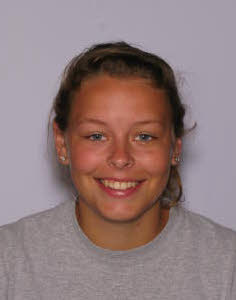 Sometimes it feels like we solve underground mysteries
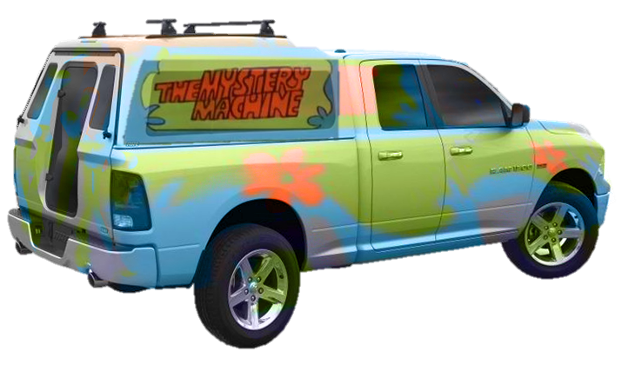 Questions?
11
Post Construction Asbestos Survey
12
Facilities Management:Post Construction Asbestos Survey
Facilities and Campus Services 
Facilities Management – 
Asset Management & Logistics 
Date: 8/23/2022
13
Agenda:
Who we are and what we do

Regulations

Types of surveys

When should you think about Asbestos 

Resources
14
Facilities Environmental Resources Group Update (Formerly FCS Asbestos program)
New program email address:

fac-envr-rsrcs@cornell.edu

Expanded services (not just asbestos):

Asbestos -  Survey’s, incidental disturbance contamination assessments, abatement design (blanket SOW or Div. 2 specifications), abatement, project and air monitoring services, final report review and document management
LEAD - Survey’s, Abatement Specifications
Mold - Assessments, abatement design, perform pre-bids, abatement, perform final inspections 
Mercury -  Contamination assessments, abatement design, abatement, perform visual inspections
PCB – Perform survey’s if required, abatement design, abatement and final visual inspections
15
Asbestos Regulations
Federal, State regulations to comply with:
NYS Code Rule 56 
EPA AHERA: 40 CFR Part 763
EPA NESHAPS: 40 CFR Part 61, Subpart M
OSHA Construction Standard: 29 CFR 1926.1101
NYSDEC Part 364 Waste Transporter Permits
NYSDEC 6 NYCRR Part 360 Solid Waste Management Facilities

Cornell University, HS16 Asbestos Management written program
4.6 Project Managers Responsibilities
5.1 Asbestos Survey Requirements
7.0 Newley installed materials

Luke Thomas, Industrial Hygienist 
Environment, Health, and SafetyCell number (607) 227 9234
email – Ltt26@cornell.edu
16
Types of Asbestos Survey’s
Directed Bulk Sampling
Sampling materials for a repair. (fitting insulation, window glazing, floor tile and mastic etc.)
Pre-Renovation Survey  
Required by Federal regulation (NESHAPS) prior to any Renovation / Demolition activities. 
This is also the document that C.U Contracts Office require prior to a contract going out to bid.
Post Construction Survey 
Required for newly installed materials and is covered in section 7.0 of Cornell University EH&S asbestos written program. 
Full Building Survey / Facility wide
This type of survey primarily covers walls and ceilings.
Can be modified to include any variation of  walls, ceilings, floors, thermal system insulation, mechanicals, roofing window caulks and glazing's etc.
Currently 204 Facilities have significant asbestos survey information available online.
Summaries on the web can be found at: http://www.fs.cornell.edu/fs/fs_facilfind.cfm
17
GDoc
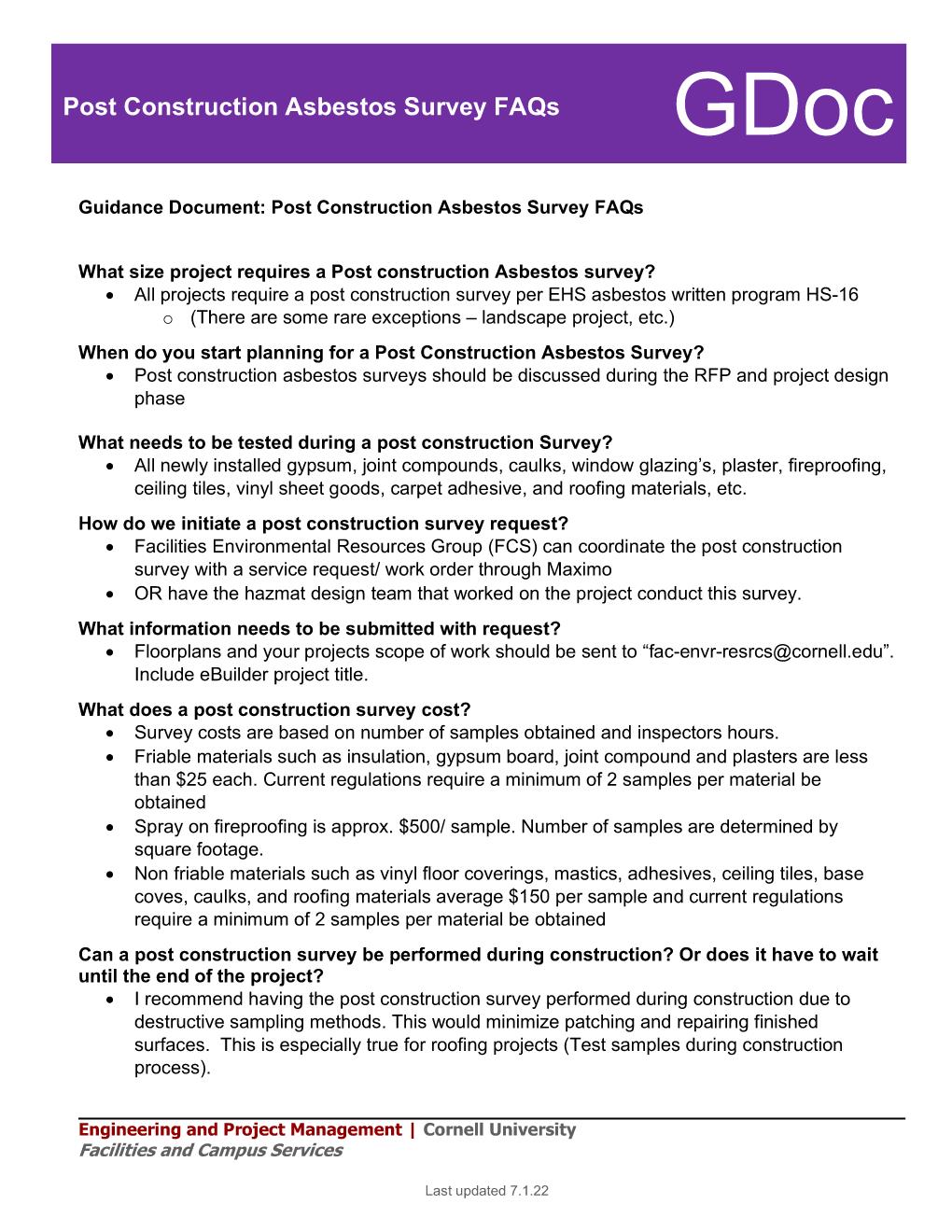 18
When should I think about Asbestos?
As soon as you have a project assigned to you, reach out to the Facilities Environmental Resources Group.

Discuss project scope and schedule
Determine what historic asbestos survey information exists 
Determine how your project will proceed. Blanket Consultant vs RFP for environmental services
Determine who will be preforming the Post Construction Survey and when will it be done

When is it appropriate to use Blankets?
When supporting maintenance and repair projects
Pre- Renovation Survey’s 
Division 2 specifications
Post Construction Survey’s
 
When blankets can’t be utilized 
When Architect, Environmental Consultant and/or General Contractor is already under contract
When the abatement costs exceed the 25K blanket limit

Barbara Woods Walpole, Program AdminDesk number (607) 254-5465 email - fac-envr-rsrcs@cornell.edu

Dale Houseknecht, Project CoordinatorCell number (607) 327-1359
email - dwh5@cornell.edu
19
Program resources for 2022
Blanket Environmental Consultants:
Delta Engineers
Arctic Enterprises
Watts Environmental
Labella Associates

Blanket Abatement Contractors:
Northstar dba LVI Services
Sunstream
Abscope Environmental
Genesee
LCP Group
20
Discussion:
21
Questions?
22
Specialty Workvs BTC Presentation
23
Project Management –  Professional Development Series
Facilities and Campus Services  Engineering and Project Management  
August 23, 2022
Specialty Work and BTC Exclusive Jurisdiction
Best Practices  
BTC Exclusive Jurisdiction
Facilities Contracts Projects
[Speaker Notes: To address question of whether “specialty work” is outside the exclusive jurisdiction of the BTC Contract (electricians, plumbers, carpenters, painters, masons, sheet metal workers and laborers for those trades)]
Exclusive JurisdictionWork must be done by Covered Trade
Cornell’s collective bargaining agreement (“CBA”) with the Building Trades Council (“BTC”) provides for exclusive jurisdiction for the trades covered by the CBA (electricians, plumbers, carpenters, sheet metal workers, masons, painters and laborers assisting those trades) on work on Endowed University facilities in Tompkins County. 
 
“All work associated with the demolition, repair, replacement, improvement to or construction of equipment, buildings, structures, utilities, and/ or system or components thereof.” (Article 1: Recognition)
Work Performed by Non-BTC Personnel
Only work outside the exclusive jurisdiction of those trades:
By definition, 
By past practice at Cornell, or 
By permission of the trade, 
Can be performed by other unions or non-union labor.
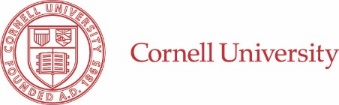 Trades Positions Covered by the BTC CBA
[Speaker Notes: Local #241 - International Brotherhood of Electrical Workers 
Local #267 - United Association of Plumbers and Steamfitters 
Local #277 - Northeast Regional Council of Carpenters 
Local #3NY- Bricklayers & Allied Craftworkers 
Local #178 - IUPAT Painter District Council No. 4 
Local #112 - SMART Twin Tier Sheet Metal Workers 
Local #785 - Laborers International Union of North America 

Covered:  All work associated with the demolition, repair, replacement, improvement to or construction of equipment, buildings, structures, utilities, and/or system or components thereof. 
Not included: work associated with the monitoring, tests, lubrication, and other repetitive preventive maintenance work performed by Facilities Management mechanical maintenance staff or qualified technicians of such University offices as Environmental Health & Safety, etc. 
- Exclusive representative for electricians and line workers, painters, plumbers, steamfitters, controls mechanics, welders, refrigeration mechanics, carpenters, masons, sheet metal workers; and, building trade laborers, including journeypersons, apprentices and temporary employees]
Determination of Exclusive Jurisdiction
There is no "master list”  of  how every task should be appropriately assigned; Staff and Labor Relations has information on how the tasks have been performed in the past
Multi-pronged analysis is often necessary: 
Details of specific job;
Past practice;
Grievance resolution history;  
All information can provide is guidance and the guidance may not be definitive.
No automatic exclusion for “specialty” work, “warranty” work or work occurring in a laboratory or classroom
Relevant to consider whether there is an attachment to the fabric/ structure of the building

NOTE: Contract Documents (Technical Specs, Drawings, etc.) should not call out specific Contractors or other items that would effect our Agreement with the BTC.
Examples
Definition:
Glass Installation (not the work of the Painters)
Rigging (not the work of the Laborers)
Low voltage cable (not the work of the Electricians)
Past Practice:
Handrails: claimed work of the Iron Workers, performed at Cornell by sheet metal workers and non-union contractors; not recognized as exclusive work of sheet metal workers at Cornell
Fencing:  wire and agricultural fencing are not exclusive work of the BTC; wood fencing is subject to carpenters’ exclusive jurisdiction
Permission
Wood Carving Restoration: Carpenters work, provided permission for non-union wood worker to repair
Slab Jacking: polyurethane foam inserted to level sidewalks; received BTC approval for use with Cornell mason on site
Resources
Consult with Staff and Labor Relations
Laurie Johnston (lmj6) (607-255-6866)
Krassi Hernandez (kh556) (607-254-5974)
Consult with Facilities Contracts
Brenda Frank (bf343) (607-255-7449)
Wendy Hackett (wjh6) (607-255-0120)
Consult with Experienced Cornell Project Staff
Consult with Experienced Cornell Contractors, e.g, Welliver, Lane, Streeter
Consult with Union Business Agents
Questions?
Transportation TeamPresentation
33
Questions?
34